画像応用数学特論
コンピュータグラフィックス研究室
　大下淳平
進捗状況
α拡張を用いたステレオマッチング
出来た・・・・？
階層グラフカットを用いたステレオマッチング
作成中
α拡張を用いたステレオマッチング
下のステレオペア画像を使用(20%に縮小)
解像度248×222、最大視差40
差の計算はSAD
1ピクセル、3*3ピクセル、5*5ピクセル、7*7ピクセルでやってみた
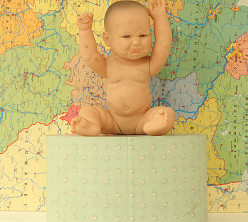 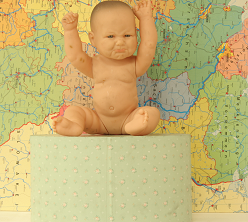 α拡張を用いたステレオマッチング
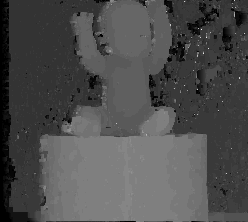 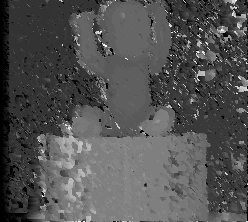 1ピクセル
3*3ピクセル
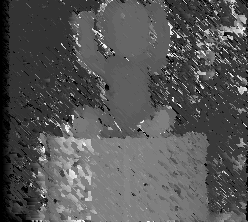 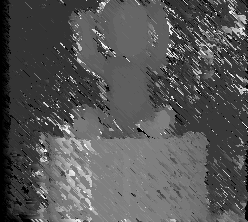 5*5ピクセル
7*7ピクセル
階層グラフカットを用いたステレオマッチング
精度を高めることに重点を置く
差の計算方法をいろいろ試す
コスト関数を変えてみる
様々なステレオペア画像でやってみる

速度を高めるのは難しそうなので出来る範囲で…